New assays and approaches for discovery
Detecting and studying protein (de)acylation – Quantitative proteomic studies
Separation of substrates and products of sirtuin reactions ---  capillary electrophoresis, microchip electrophoresis, microfluidic mobility assay, polyacrylamide gel electrophoresis, HPLC, thin layer chromatography (TLC), charcoal-binding, and radioisotopes applied assay.
MS spectrometry and antibody-based sirtuin assays --- sequence-specific anti-acetyl-Lys antibodies can be used in western blots for ananlyzing specific protein acetylation sites.
Strengths and weaknesses of popular Sirtuin activity assays.
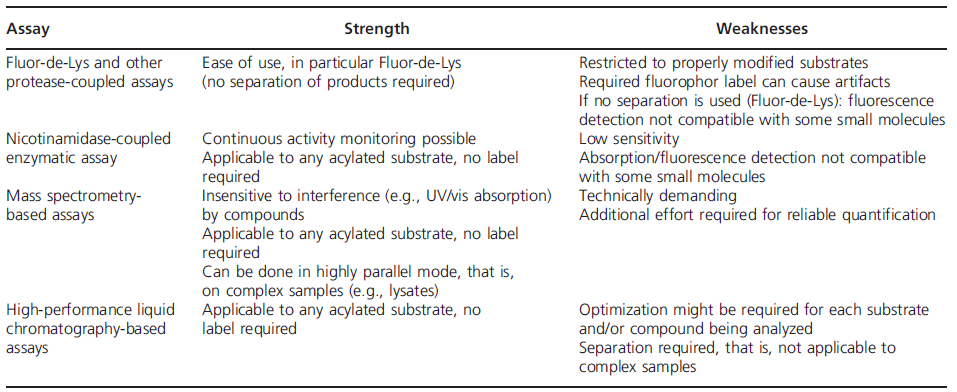 Schutkowski M, et al. New assays and approaches for discovery and design of sirtuin modulators. Expert Opinon (2014) 9:1-17.
GSk vs Pfizer
Milne JC, Lambert PD, Schenk S, et al. (2007) Nature 450:712-716. Dai H, Kustigian L, et al (2010) J Bio Chem. 285: 32695 - 32703
Claim 1: Resveratrol is not a direct activator of SIRT1 activity (Amgen Inc.). Building on two 2005 papers (Borra MT, Smith BC, Denu JM. (2005) Mechanism of human SIRT1 activation by resveratrol. J. Biol. Chem. 280: 17187-17195.Kaeberlein M, et al. (2005) Substrate-specific activation of sirtuins by resveratrol. J Biol Chem 280(17):17038–17045),  the Amgen team said that resveratrol, the prototype SIRT1 ligand, only works in that manner when the fluorescent peptide (Fluor de Lys) was used in the assay. This is due, they found, exclusively to the fluorophore on the peptide - it's an artifact of the assay conditions. Without it, no activation was seen with protein assays in vitro, nor in cell assays. Native substrates (p53-derived peptide and PGC-1alpha) show nothing.
GSK's response: This is true. They too, found that activation of SIRT1 depends on the structure of the substrate. Without the fluorescent label, no activation is seen.

Claim 2: Not only is this true for resveratrol, it's true for SRT1720, SRT2183, and SRT 1460 (Pfizer). The Pfizer team did a similar breakdown of the assay conditions, and found (through several biophysical methods) that the fluorophore is indeed the crucial element in the activity seen in these assays. And again, since that's an artificial tag, the Fluor de Lys-based assays can have nothing to do with real in vivo activity. Native substrates (p53-derived peptide, full-length p53, and acetyl CoA synthase 1) show nothing.
GSK's response: As above, activation of SIRT1 depends on the structure of the substrate. Without the fluorescent label, no activation is seen. SRT1460 and SRT1720 do indeed bind to the fluorescent peptide, but not to the unlabeled versions. Looking over a broader range of structures, some of them interact with the fluorophore, and some don't. There's no correlation between this affinity and a compound's ability to activate SIRT1.

A screen of 5,000 compounds in this class turned up three that actually do work with nonfluorescent peptide substrates (compounds 22, 23, and 24 in the paper). None of these have been previously disclosed. They, however, that even these still don't work when the peptide substrate lacks both the fluorescent tag and a biotin tag.

What's more, when these three compounds are tested on a p53-derived 20-mer peptide substrate, they actually inhibit acetylation, instead of enhancing it. Looking closer at a range of peptide substrates, SRT1460 and other compounds can also inhibit or enhance acetylation, depending on what peptide is being used. An allosteric mechanism could explain these results. It seems more likely that there are at least two specific sites on SIRT1 that can bind these compounds - the active site and an allosteric one. Thus there are several species in equilibrium, depending on whether these sites have substrate or small molecule bound to them, and on how this binding stabilizes or destabilizes particular pathways. In the real cell, this may all be part of various protein-protein interactions.

Claim 3: SRT1720 does not lower glucose in a high-fat-fed mouse model (Pfizer). Even though exposure of the drug was as reported previously, they saw no evidence (at 30 mg/kilo) of glucose lowering or of any increased mitochondrial function. These animals showed increased food intake and weight gain. The 100 mpk dose was not well tolerated, and killed some animals.
GSK's response: not addressed.
GSk vs Pfizer cont’d
Hubbard, BP et. al. (2013) Evidence for a Common Mechanism of SIRT1 Regulation by Allosteric Activators. Science 339: 1216-19.
The fluorophore tags on peptide substrates (used in the original, successful SIRT1 activation assays) mimic hydrophobic amino acid residues of natural substrates at the same position as the fluorophore (i.e, +1 relative to the acetylated lysine that is engaged by SIRT1).
Evidences
Non-fluorophore-tagged natural SIRT1 substrates with a large hydrophobic amino acid residue [i..e, tryotophan (Trp), tyrosine (Tyr), or phenylalanine (Phe)] at positions +1 and +6 or +1 were selectively activated by STACs. Examples of such substrates are peroxisome proliferator-activated receptor γ coactivator 1α acetylated on lysine at position 778 (PGC-1α–K778), and forkhead box protein O3a acetylated on lysine at position 290 (FOXO3a-K290). The PGC-1α–K778 peptide contains Tyr at the +1 position and Phe at the +6 position, and FOXO3a contains Trp at the +1 position. Substitution of these aromatic amino acids on either acetylated peptide with alanine (Ala) resulted in complete abolition of SIRT1 activity.
Kinetic analysis of SIRT1 activation by STACs in the presence of the above peptide substrates showed that the enhancement in the rate of SIRT1 deacetylation was mediated primarily through an improvement in peptide binding. This is consistent with an allosteric mechanism of activation. 
The nature of the hypothesized SIRT1 allosteric site: Structural studies identified a rigid N-terminal domain that contains Glu230, and is critical for activation by STACs.
Cultured cells (murine myoblasts)
Expressing wild-type SIRT1- respond to STACs(increases in ATP levels, mitochondrial mass and DNA copy number)
Expressing mutant SIRT1 in which Glu230 is replaced with lysine (SIRT1-E222K, which is the murine equivalent of human SIRT1-E230K) – not respond to STACs  

Conclusions
STACs act via a mechanism of direct “assisted allosteric activation” mediated by the Glu230-containing N-terminal activation domain of SIRT1. 
Allosteric activation of SIRT1 by STACs constitutes a viable therapeutic intervention strategy for many aging-related diseases.
Validity of the tests for sirtuin activators
 XG Comments

Fluor-de-Lys assay used as substrates acetylated peptides conjugated to a fluorophore. It behaves as a natural SIRT1 substrates with a large hydrophobic amino acid residue [i..e, tryotophan (Trp), tyrosine (Tyr), or phenylalanine (Phe)] at positions +1 and +6.
A publication in 2008 actually showed that the use of a different acetylated peptide as SIRT1 substrate led to quite different results: in their assay system, resveratrol and fisetin showed only marginal activation of SIRT1 (about 1.3-fold), and only piceatannol had a significant activating effect (about 3-fold). The other supposed activators actually behaved as inhibitors of SIRT1: Butein, isoliquiritigenin, and quercetin reduced the activities to 0.04, 0.32, and 0.38-fold, respectively.
The so-called “artifact” is referred  to the facts that  “The existing STACs (identified by using FdL assay) only work with SIRT1 substrates that contain hydrophobic residues at position +1 to the acetylated lysine”. That is because they were identified via screening with a substrate that contained a hydrophobic residue mimetic–i.e., a fluorophore tag. In another word, we can call this group of STACs as “SIRT1 substrate-specific STACs”. For targeting drug design, practically,  this might be a way to design/screen a candidate medicine who only targets the sirtuins for a specific disease without regulating nonspecific proteins. For example, SIRT3, as known, is a cancer suppressor and promoter. Because the substrates for this double edged sword are different, by using aformentioned method, we can design a specific STACs for the purpose of drug discovery. 
Therefore, a new screen that is not biased in this way might possibly identify STACs that exhibit selectivity for SIRT1 substrates that contain other sequence signatures. It is possible that such STACs might be better therapeutics for certain aging-related diseases than the current STACs being investigated by Sirtris/GSK. 
Back to our issue, like Dr Raj mentioned that the artifacts in some prior work were always due to interaction of fluorophore with hydrophobic moieities on the drugs (activators), whereas we did not apply it to discover new molecules, but rather the mechanism of the C pocket binder NAM.
Borra MT, Smith BC, Denu JM. (2005) Mechanism of human SIRT1 activation by resveratrol. J. Biol. Chem. 280: 17187-17195.
Kaeberlein M, et al. (2005) Substrate-specific activation of sirtuins by resveratrol. J Biol Chem 280(17):17038–17045
Beher, D., Wu, J., Cumine, S., Kim, K. W., Lu, S. C., Atangan, L., Wang, M., 2009. Resveratrol is not a direct activator of SIRT1 enzyme activity. Chemical Biology & Drug Design 74, 619-624.
Kahyo, T., Ichikawa, S., Hatanaka, T., Yamada, M. K., Setou, M., (2008) A novel chalcone polyphenol inhibits the deacetylase activity of SIRT1 and cell growth in HEK293T cells. Journal of Pharmaceutical Sciences 108, 364-371.
Evaluation of Fluor-de-Lys assay
In 2013 PNAS paper, a continuous assay and a nonmodified peptides were applied for the measurement of IC50 of EX527 for SIRT1 and Sir2Tm. The IC50 values from continuous assay were in agreement with the FdL values.

Gertza,M; Fischera,F; Nguyena, GTT; et al. (2013) Ex-527 inhibits Sirtuins by exploiting their unique NAD+-dependent deacetylation mechanism. PNAS, E2772–E2781.
“Ex-527 Is a Selective Sirtuin Inhibitor and Requires NAD+ for Inhibition. A first kinetic analysis of Sirt1 inhibition by Ex-527 was done with the Fluor-de-Lys (FdL) substrate, a peptide carrying a fluorophore that potentially causes artifacts. To investigate the molecular inhibition mechanism, we first tested selectivity and kinetics using a continuous assay and nonmodified peptides derived from physiological substrates for Sirt1 (p53), Sirt3 [acetyl-CoA synthetase 2 (ACS2)], and Sirt5 [carbamoyl phosphate synthethase 1 (CPS1)]. Because inhibition was proposed to be uncompetitive with NAD+, we adjusted NAD+ concentrations according to the respective KM values to allow comparisons. The IC50 values are 0.09 ± 0.03 μM for Sirt1 and 22.4 ± 2.7 μM for Sirt3 (Fig. 1C), in agreement with the FdL values (0.1 and 49 μM, respectively_Napper AD, et al. (2005) Discovery of indoles as potent and selective inhibitors of the deacetylase SIRT1. J Med Chem 48(25):8045–8054.). Because Sirt1 crystals became available only recently, we included the bacterial homolog Sir2 from Thermotoga maritima (Sir2Tm) in our investigation. Sir2Tm was efficiently inhibited by Ex-527 (IC50 0.9 ± 0.3; Fig. 1C), and we thus used it as a representative of the potently inhibited Sirtuins for structural studies. Furthermore, Ex-527 had no pronounced effect on Sirt5-dependent deacetylation, consistent with FdL tests (Solomon JM, et al. (2006) Inhibition of SIRT1 catalytic activity increases p53 acetylation but does not alter cell survival following DNA damage. Mol Cell Biol 26(1):28–38.) , and showed no inhibition of Sirt5-dependent desuccinylation (Fig. 1D), the  dominant Sirt5 activity identified  recently.”
Napper AD, et al. (2005) Discovery of indoles as potent and selective inhibitors of the deacetylase SIRT1. J Med Chem 48(25):8045–8054
A fluorimetric screen of human SIRT1 led to the discovery of a series of indoles (include Ex527) as potent inhibitors that are selective for SIRT1 over other deacetylases and NAD-processing enzymes. Furthermore, these compounds meet many of our criteria for entering lead optimization in that they display a favorable ADME profile, including oral bioavailability and metabolic stability. 

Solomon JM, et al. (2006) Inhibition of SIRT1 catalytic activity increases p53 acetylation but does not alter cell survival following DNA damage. Mol Cell Biol 26(1):28–38
FdL assay was applied to characterize the potent inhibitor of SIRT1. SIRT5 had no effect on deacetylation of p53 lysine 382 peptide in the Fluor de Lys assay.
Evaluation of Fluor-de-Lys assay Cont’d
In 2012 PLOS ONE paper, the weak inhibition caused by resveratrol on SIRT3 was detected  using ELISA, which was consistent with FdL results.

Gertz M, et al. (2012) A molecular mechanism for direct sirtuin activation by resveratrol. PLoS ONE 7(11):e49761.
Resveratrol caused weak inhibition when tested on Sirt3 in an analogous ELISA for glutamate dehydrogenase (GDH) deacetylation (Figure 4G), again consistent with the FdL results. These results show that the fluorophore label is not essential for the stimulatory effect of resveratrol on Sirtuin dependent deacetylation but can be replaced by a regular polypeptide chain, and consistently, that activation can also be observed with a complete protein as a substrate.
In 2011 Bioorg. Med. Chem. Lett paper, for the first time, that certain N-acetylthiourea derivatives serve as highly potent and isozyme selective activators for the recombinant form of human histone deacetylase-8 in the assay system containing Fluor-de-Lys as a fluorescent substrate.

Singh RK et al. (2011)Histone deacetylase activators: N-acetylthioureas serve as highly potent and isozyme selective activators for human histone deacetylase-8 on a fluorescent substrate . Bioorg. Med. Chem. Lett 21: 5920-5923.
However, we realize that our demonstration of N-acetylthiourea-mediated activation of HDAC-8 primarily relies on the employment of Fluor-de-Lys as the fluorogenic substrate, and thus one can argue that the observed activation is due to potential interaction between the fluorescent moiety of the substrate and the aromatic rings of the activators as observed in the case of sirtuin-1.16,17 In case of sirtuin-1, it has been demonstrated that the putative activators bind to the enzyme only in the presence of fluorogenic substrates17,20 and the activation is manifested via lowering the Km value of the substrate. This is in marked contrast to our observation that N-acetylthioureas directly bind to HDAC-8 (in the absence of substrate or any other ligand) and their binding results in the decrease in the Km value of the substrate as well as increase in the kcat value of the enzyme. These coupled with the fact that the overall activation profile (at sub-saturating substrate concentrations) conforms to the marked co-operativity (our unpublished results) prompt us to surmise that N-acetylthiourea-mediated activation of HDAC-8 is real, and it is not an artifact of the employment of Fluor-de-Lys as the fluorogenic substrate. We are currently evaluating the mode of binding our activators to HDAC-8 and their overall mechanism of activation, and we will report these findings subsequently.